What is West Virginia
Help Me Grow?
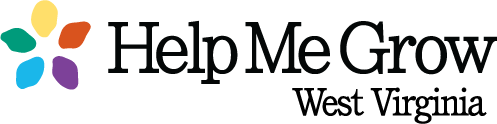 The Four Components of Help Me Grow
Child Healthcare Provider Outreach
Community
Outreach
Centralized Telephone Access Point
Data
Collection
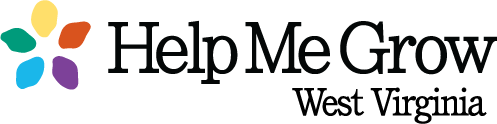 [Speaker Notes: There are four primary components to Help Me Grow.
Child Healthcare Provider Outreach
Community Outreach
Providing a Centralized Telephone Access Point
Data Collection]
Child Health Care Provider Outreach
Developmental Screenings
Recommendations for Preventive Pediatric Health Care
Bright Futures/American Academy of Pediatrics
18
mon
9
mon
24
mon
30
mon
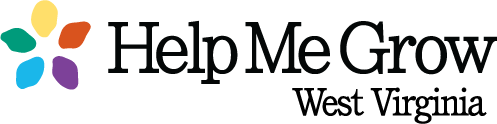 [Speaker Notes: The 1st Component: Child Health Care Provider Outreach

This table identifies specific ages that pediatric healthcare providers recommend developmental/behavioral screenings be completed.

The American Academy of Pediatrics endorses a routine standardized developmental screening at the ages of: 9, 18, AND 24 (or 30) months. Developmental screenings are also recommended when there is clinical suspicion of a child being at risk for developmental delay. 

The significance of standardized screening measures have been shown to promote early detection of developmental delay, therefore providing an opportunity for early intervention.]
Child Health Care Provider Outreach
Help Me Grow:
Provides and Facilitates Developmental Screenings
Provides Community Resource Information
Links Families to Appropriate Early Intervention Services
Provides Referral Follow-Up
Aids Communication Among Professionals
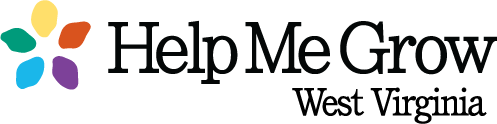 [Speaker Notes: With this in mind…
Help Me Grow Provides and Facilitates Developmental Screenings: Staff members help to facilitate developmental screening through the physician referral process. The pediatrician refers a child to Help Me Grow via fax or by phone. Help Me Grow staff then utilizes the Ages & Stages ASQ-3 and ASQ-SE2 to facilitate and complete the developmental screening process. This process includes returning the child’s completed and scored ASQ to the pediatrician, along with any referrals made to early intervention agencies. The results are often used by the pediatrician in well-child visits.

The Program Provides Community Resource Information: Care Coordinators often receive phone calls from pediatricians' offices, other professionals, and individuals as well. Help Me Grow staff then provides community resource information upon request. For example, HMG receives a referral from a mother with a 5 year old that has a diagnosis of ADHD and is struggling in their learning environment. Help Me Grow staff utilizes and provides tools like the “Hand in Hand, Guide for West Virginia Parents.” These kinds of tools can help educate the parent of a special needs child, with regards to “how to navigate the educational system, and advocate for their own child.”

Linking Families: Help Me Grow staff would also connect this parent with school personnel in their county, who are trained to educate and help guide the parent through the IEP process.

Help Me Grow Also Makes Needed Referrals for Early Intervention Services: When referrals to early intervention agencies are needed, Care Coordinators make those referrals, walk the parent through the process via phone communication, as well as following up with the family to assure that needed services are in place. This is a free service provided to the pediatrician and other professionals, by Help Me Grow.

Lastly, Help Me Grow Promotes Communication Among Professionals: Ultimately, Help Me Grow aids in communication among pediatricians, and the various professionals working with the family for the long-term welfare of the children we serve.]
Child Health Care Provider Outreach
EVENTS
WV Chapter of American Academy of Pediatrics (AAP)  annual meeting
Help Me Grow Pediatric Work Group
Community Health Centers 
Developmental Screening Collaboration
Developmental Screening Education/Training
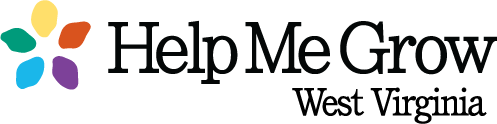 [Speaker Notes: Help Me Grow reaches out to the pediatric healthcare community in various ways…

Recently, Help Me Grow attended the WV American Academy of Pediatrics Annual Meeting: Dr. Patricia Lally, is a pediatrician at Rainelle Medical Center and is affiliated with our Help Me Grow Pediatric Work Group. She spoke on the topic of Developmental Screening, as it relates to Help Me Grow at the AAP meeting. Dr. Lally was gracious enough to elaborate on the details of Help Me Grow, and how the project utilizes the Ages & Stages ASQ to identify potential developmental concerns and delays. She also spoke about how Help Me Grow interprets and uses the ASQ results to link families with available community resources in their area. 

Our newly developed Pediatric Work Group is a collection of health care professionals, and other experts who are affiliated with early childhood health, development, and welfare in some manner. The group assembles quarterly to discuss outreach to, and working with the pediatric healthcare community. The goal is to utilize medical providers to reach as many children as possible for early childhood developmental monitoring and screenings. 

Help Me Grow works with Community Health Providers, such as Valley Health: The program currently has healthcare providers who refer children to Help Me Grow regularly. These providers utilize the developmental screening results in their practice. One new initiative the Help Me Grow staff is working on is an in-office training with one of our local health care providers. Help Me Grow staff is currently communicating with the provider to encourage referrals at the time the well-child appointment is made. The expectation is that the developmental screening will be completed and returned to the pediatrician in time for the upcoming visit. This will allow the health care provider to have the ASQ results for their review at the time of the well child visit. This will be a free service provided to the pediatrician as well.  One important side note: We have to keep in mind that the new test model will be entirely contingent upon the parent completing and returning the questionnaire in a timely manner. The Help Me Grow staff also offers trainings on the Ages and Stages Questionnaires to interested pediatricians offices. The training is offered to provide a better understanding of the ASQ process and how Help Me Grow can assist the medical provider.]
Community Outreach
Help Me Grow Participates in Community Events:
Baby Showers
Head Start Round-Ups
Health Fairs
Hospital Events
Childcare Provider Fairs
WIC Nutrition Events
Children’s Festivals
Infant/Toddler Mental Health Fairs
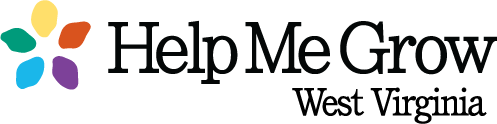 [Speaker Notes: The 2nd Component of Help Me Grow is Community Outreach:

West Virginia Help Me Grow staff frequently participates in community events, many of which are listed here. At these events we provide information by handing out Help Me Grow materials, such as age appropriate developmental screenings to parents, and answering questions regarding Help Me Grow and how the program can help at risk children.]
Community Outreach
Networking
Women Infants and Children Offices (WIC)
Neonatal Abstinence Syndrome Facilities (NAS)
Mental Health Service Providers
Pre-school Policy Council
Local DHHR 
Medical Providers
Childcare  Centers
Family Literacy Fairs
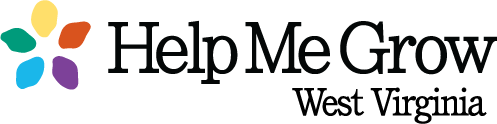 [Speaker Notes: Also included in Community Outreach is Community networking. Networking allows Help Me Grow the opportunity to collaborate with community agencies and resources throughout the state.  Community Networking encourages local participation and sharing of resources, along with increasing the knowledge base of the Help Me Grow staff. It also provides opportunity for other community agencies to familiarize themselves with Help Me Grow.]
Centralized Telephone Access
Discussing various strategies the families may want to try. 
Helping understand what is typical for a child at a given age. 
Providing information on specific topics. 
Helping families by completing developmental screenings over the phone, with continued developmental monitoring while in the program.
Providing referrals to parenting and support programs. 
Providing follow-up and advocating for families as needed.
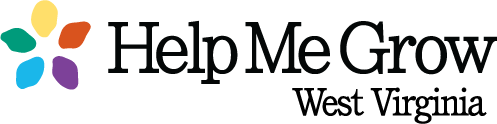 [Speaker Notes: The 3rd component of Help Me Grow is Centralized Telephone Access: 

Systems Point of Entry (SPE) serves as the centralized information, education and referral center for the Office of Maternal, Child and Family Health as well as Help Me Grow.  Help Me Grow has it’s own designated call care coordinator.  Our SPE serves as the “go to” place for family members, child health care providers, and other professionals seeking information, support and referrals for children. The call care coordinator for Help Me Grow assists callers by:

Discussing various strategies and developmental activities to try with the child, and
Exploring options that link children and families to the appropriate resource to meet their specific needs.

Helping them to understand what is typical for a child at a given age might involve mailing families age-appropriate developmental resources such as milestones moments leaflets. 


Providing information on specific topics: One example is the “Parent’s Advocacy Guide to Policy 2419,” which we often send to parents to help educate them in navigating school policies as it relates to their special needs child. This guide also helps to inform them of their rights and responsibilities, as the parent or guardian of a special needs child. Help Me Grow includes an “All About Me” book in this case as well. The parent can complete the book by filling in the requested information, then providing it to their child’s teacher or daycare provider. The hope is that the information in the book will assist the individual in working with their child in a more affective manner, and in a way that is less stressful for the child.

West Virginia Help Me Grow assists families by enrolling children in the Help Me Grow program. Staff and parents complete developmental screening to help families understand and monitor their child’s developmental growth.  

Help Me Grow provides referrals to community agencies and resources such as: Birth to Three, Home Visitation, Children with Special Health Care Needs and many others.

It is the practice of Help Me Grow Call Care Coordinators to Follow-Up with families to assure they are receiving the services needed, and to promote communication between those families and the service providers requested. The care coordinator will try to accomplish this in such a manner that educates the family to advocate for their child.]
Data Collection
Number of enrollees by county
Referral source
Types of referrals made by Help Me Grow
Who initially contacted Help Me Grow
How did they hear about Help Me Grow
Types of issues and concerns (behavioral, hearing, mental health, vision, etc.)
Number of completed developmental screenings received and shared with medical provider
Gaps and barriers categories
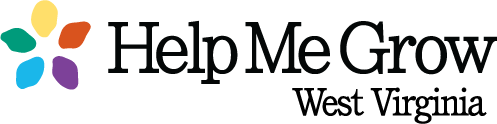 [Speaker Notes: Lastly, is the component of Data Collection:

    The kinds of data we collect are…
The number of children enrolled, by county.
Who is referring to Help Me Grow?
The various agencies and early intervention specialists that Help Me grow refers to.
The number of completed ASQ developmental screenings received and shared with the medical provider
Who initially contacted HMG?
How did they hear about HMG?
What the types of Issues and Concerns were, that prompted the referral (Behavioral, Hearing, Mental Health, Vision, etc.)?
Gaps and Barriers are broken down into categories. For example: What is preventing the family from obtaining services?]
Referral Received
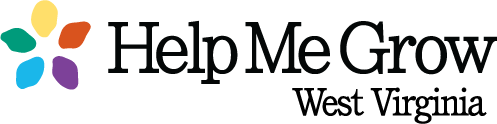 [Speaker Notes: We thought it might be helpful to go over the path that a referral takes, once received in our office: 

Referrals are received via fax or phone by Help Me Grow staff, into the Office of Maternal Child and Family Health. All the information obtained from the referral is then entered into the Help Me Grow database.]
Path of a Referral
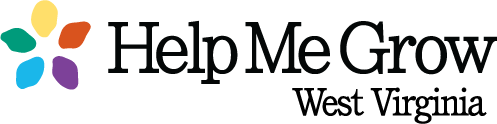 [Speaker Notes: Following this, an age appropriate Ages & Stages Questionnaire®, Third Edition (ASQ-3™) and possibly a ASQ-SE2 questionnaire is mailed to the child’s home. The parent then completes and returns the questionnaire in the envelope provided. Consequently, an initial phone call is made to the parent or guardian to inform them that the referral was received by Help Me Grow from the named agency or program, and an explanation of Help Me Grow is provided, including the purpose and process of Help Me Grow and the ASQ questionnaire.]
Path of a Referral
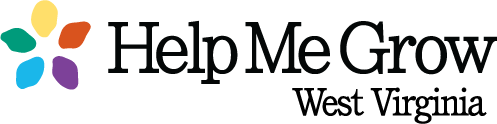 [Speaker Notes: When the completed ASQ is received back into the office from the parent, a Help Me Grow staff member will then review and score the questionnaire. Based on those scores, it will be determined if the child is on target, developmentally speaking. It is these results that the staff will use to construct a strategy to help the family address any developmental concerns or delays that may be identified. This plan could include referrals to community agencies and resources. On the other hand, the results of the questionnaire may only require a list of age appropriate Learning Activities to encourage continued development.]
Path of a Referral
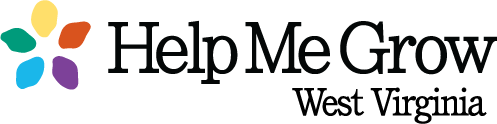 [Speaker Notes: When the second call to the parent is made, it is to explain the summary of the developmental screening. A strategy will then be put together by the Help Me Grow Staff and the child’s family. Staff members always provide detailed information regarding the agencies they refer to, why they may refer, and how the agency may be able to help the child.]
Path of a Referral
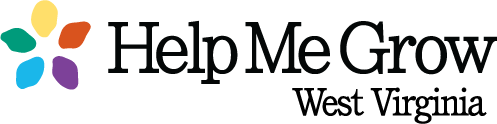 [Speaker Notes: We should note that all referrals made are based solely upon the parent’s desire and expressed permission.  Help Me Grow staff does not make any referrals without first discussing the details with the parent and making sure that it’s what they wish to do. Following this, any referrals that are needed, are forwarded to the appropriate agency.]
Path of a Referral
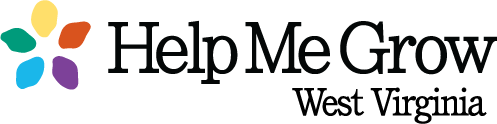 [Speaker Notes: Following all documentation, completed ASQ questionnaires and the results are forwarded to the child’s pediatrician for their review, via fax or mail.]
Path of a Referral
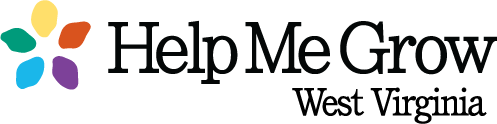 [Speaker Notes: The original questionnaire, the summary page, and age appropriate learning or intervention activities are then packaged and mailed to the parent. Help Me Grow also includes a book and other fun items/activities in the package for the child.]
Path of a Referral
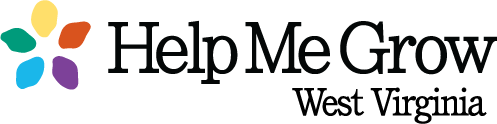 [Speaker Notes: At 30 days, and if any referrals are made, we try to contact the family confirm that services were received.]
Five Developmental Domains
Communication
Fine Motor Skills
Gross Motor Skills
Problem
Solving
Social-Emotional
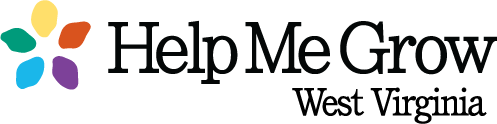 [Speaker Notes: How do we accomplish this? Help Me Grow encourages developmental screening for all children, ages birth through five years. The project helps to support families as their children’s first observers, teachers and advocates, for optimal healthy development. One way we accomplish this is through providing Ages & Stages ASQ-3 Questionnaires to parents. To explain the questionnaires in more detail, the ASQ is broken down into five developmental domains.]
Five Developmental Domains
Communication
Fine Motor Skills
Gross Motor Skills
Problem
Solving
Social-Emotional
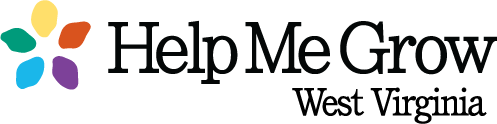 [Speaker Notes: The 1st is Communication:  1 Year Old Child 

Does your baby follow one simple command, such as “Come here,“ or “Sit down,” without your using gestures? 

Does your baby say three words such as “Mama,” “Dada,” and “Baba”?

This helps identify if the child has any developmental concerns with speech, language, and possible hearing impairments.]
Five Developmental Domains
Communication
Fine Motor Skills
Gross Motor Skills
Problem
Solving
Social-Emotional
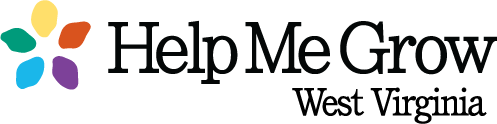 [Speaker Notes: Following communication is Gross Motor Skills:  2 Year Old Child 

Does your child run fairly well, stopping himself without bumping into things or falling?

Does your child walk either up or down at least two steps by herself? She may hold onto the railing or wall.

This focuses on use and coordination of arm, body, and leg movements.]
Five Developmental Domains
Fine Motor Skills
Communication
Gross Motor Skills
Problem
Solving
Social-Emotional
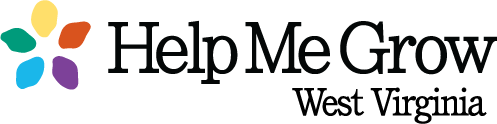 [Speaker Notes: Then you will find Fine Motor Skills:  3 Year Old Child 

When drawing, does your child hold a pencil, crayon, or pen between her fingers and thumb like an adult does?

Can your child string small items such as beads, macaroni, or pasta “wagon wheels” onto a string or shoelace?

Questions like these can help us identify concerns regarding hand and finger movement, as well as coordination.]
Five Developmental Domains
Communication
Fine Motor Skills
Problem
Solving
Gross Motor Skills
Social-Emotional
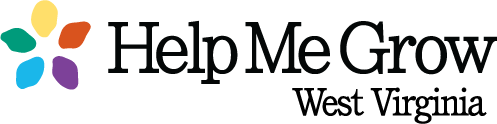 [Speaker Notes: Next is Problem Solving:  4 Year Old Child 

When asked, “Which circle is smallest?” does your child point to the smallest circle? (Ask this without providing help by pointing, or using gestures.)

This section of the questionnaire concentrates on children’s play with toys, and problem solving skills.]
Five Developmental Domains
Communication
Fine Motor Skills
Gross Motor Skills
Problem
Solving
Personal-Social
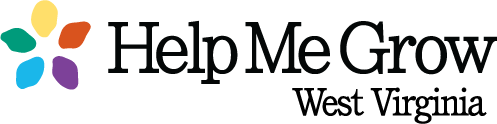 [Speaker Notes: And finally there is Personal-Social:  5 Year Old Child 

Does your child dress and undress himself, including buttoning medium size buttons and zipping front zippers?

Does your child usually take turns and share with other children?

Finally, the personal-social focuses on children’s self-help skills, and interactions with others.]
Ages & Stages ASQ-SE 2TM
18 Month Old Child

Questions:
When upset, can your child calm down within 15 minutes?
Does your child do things over and over and get upset when you try to stop him? For example, does he rock, flap his hands, spin, or ___________ ? (Please describe.)
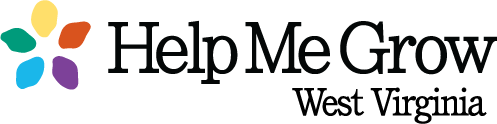 [Speaker Notes: It is critical for a child’s well-being to possess the ability of successfully regulating their emotions and interactions with others…in positive ways. The Ages & Stages ASQ-SE2 allows Help Me Grow staff to screen for the specific development of the child’s social-emotional health. Help Me Grow accomplishes this through providing the Ages & Stages ASQ-SE2, which is strictly a social-emotional developmental screening. This screening is a second questionnaire, apart from the ASQ-3 which looks at the five previously discussed developmental domains.  

For example…(((READ SLIDE)))
Items such as these sample questions, help to target early social communication, adaptive, and autonomous behaviors, which provide the early identification of social emotional problems in infants, toddlers, and young children. This is essential to assist them in building their social emotional competence, and reduce the likelihood of their placement in programs designed to address serious behavior or mental health problems.]
Commonly Asked Questions
Who is eligible?
Any child from 1 – 72 months.
Can referrals be made before completion of the Ages & Stages ASQ-3TM?
When there is immediate need, yes.
Does Help Me Grow provide in home services?
No. Help Me Grow is strictly a telephone informational and referral service that links families with supportive resources.
Are Help Me Grow & Birth To Three one in the same?
These are individual programs however, the two have a reciprocal relationship and work hand and hand to try and ensure positive and healthy outcomes for the children they serve.
Who can make a referral?
Anyone.  Referrals are received from healthcare providers, teachers, daycare providers, family members, friends, and community agencies such as Children with Special Health Care Needs, Birth to Three and Right From the Start, as well as Home Visitation.
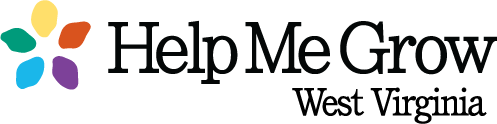 [Speaker Notes: Who is eligible?
Any child is eligible from birth through 5yrs of age. A common misconception is that a child must be on Medicaid to participate in Help Me Grow, but Help Me Grow is a free service provided to all children

Can referrals be made before completion of the Ages & Stages ASQ-3TM?
Help Me Grow staff utilizes the questionnaire results to make referrals.  However, there are occasions when a parent is in immediate need of the support that a specific resource can provide.  When these instances are identified, Help Me Grow always strive to make every effort to help the family.

Does Help Me grow provide in home services?
Help Me Grow staff members do not go into the family’s home to work with the child.  Help Me Grow is a telephone informational and referral service that links families to supportive resources which offer in-home education

Are Help Me Grow & Birth to Three one in the same?
Staff members are often asked if Help Me Grow and Birth to Three are one in the same.  Help Me Grow and Birth to Three are two separate entities however, the two have a reciprocal relationship where we work hand and hand to try to ensure a positive and healthy outcome, for the children they serve.

Who can make a referral?
Anyone can make a referral, this includes family members, friends, teachers, healthcare providers, daycare providers, and community agencies such as Children with Special Health Care Needs, Birth to Three and Right From the Start, as well as Home Visitation.]
Contact Help Me Grow
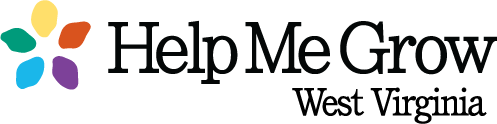